Хоровод музурок музыки в 1 классе
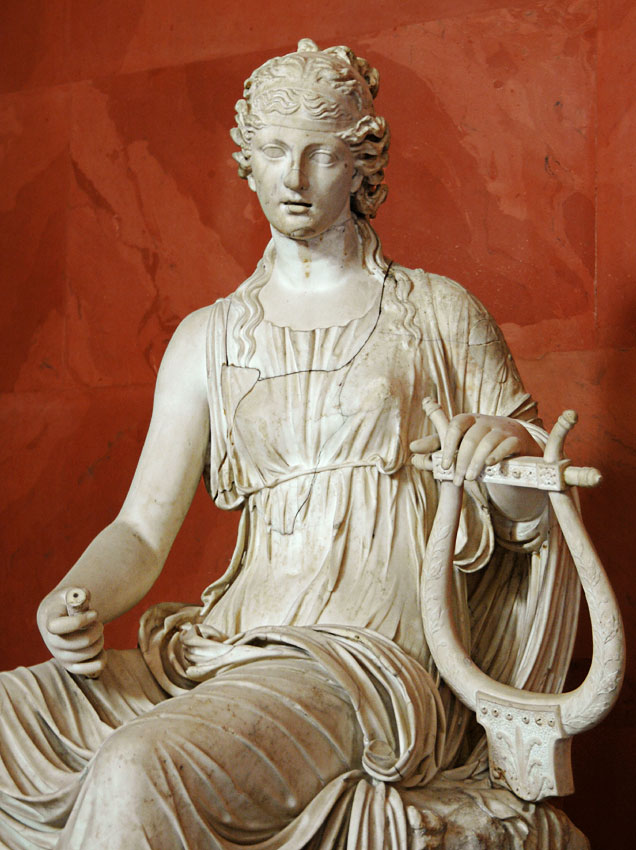 дидактическая игра«Вопросы Терпсихоры»
Какие предметы и явления издают немузыкальные звуки?
БУБЕН
ЧАСЫ
СКРИПКА
МОРЕ
ПЕВЕЦ
ХОР
Где звучит музыка?
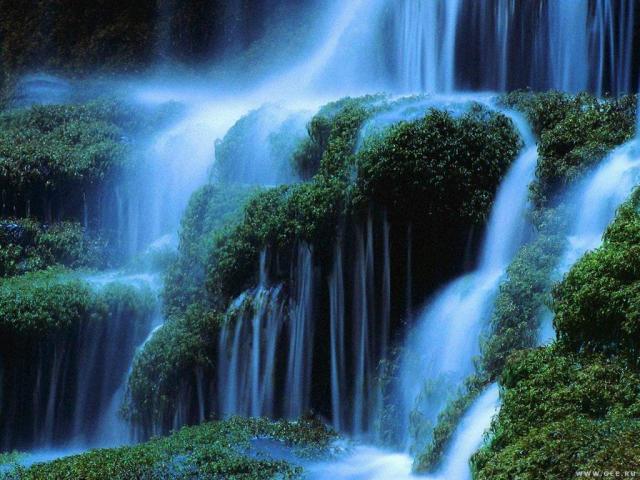 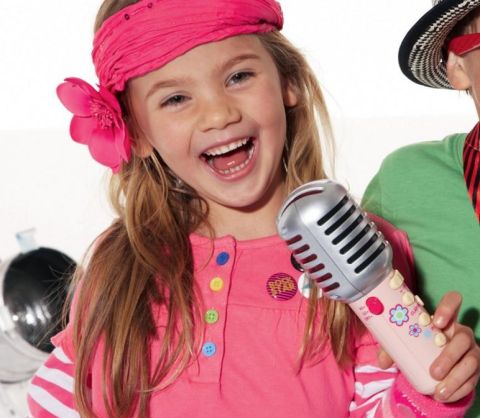 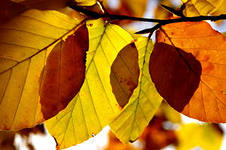 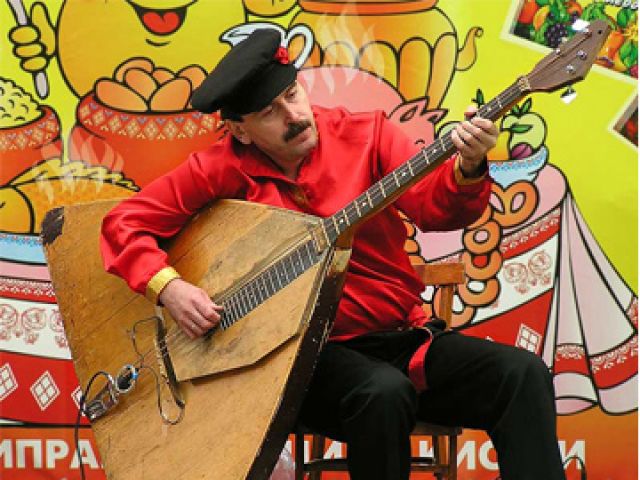 Какой русский композитор изображен?
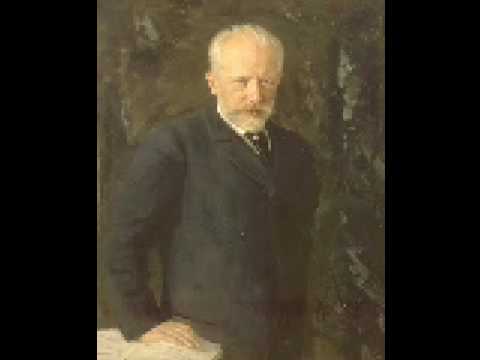 Как еще называют Терпсихору?
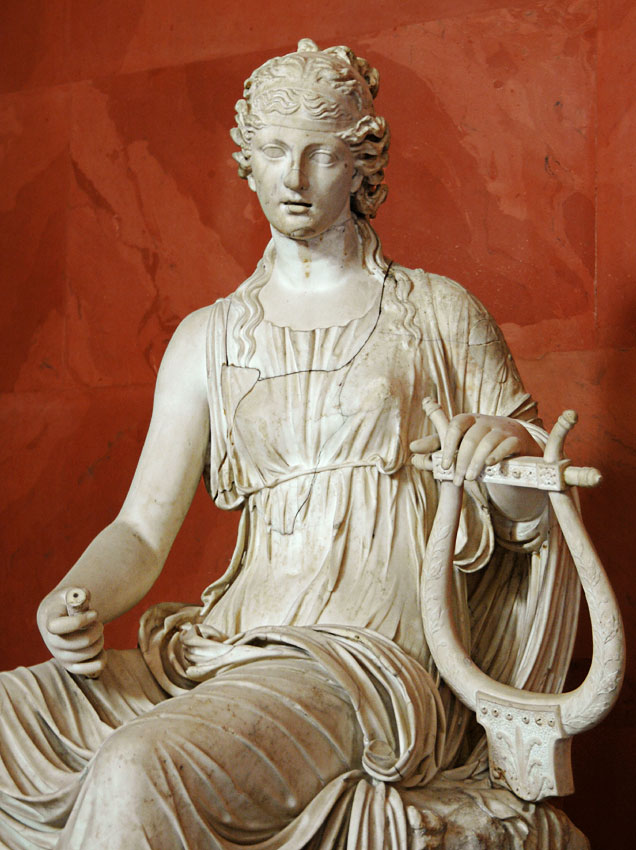 ФЕЯ
МУЗА
ПОКРОВИТЕЛЬНИЦА ТАНЦА И ПЕНИЯ
Владимир Шаинский(автор-композитор детских песен)
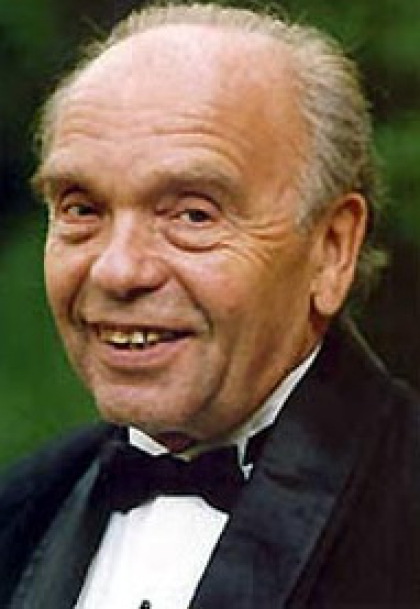 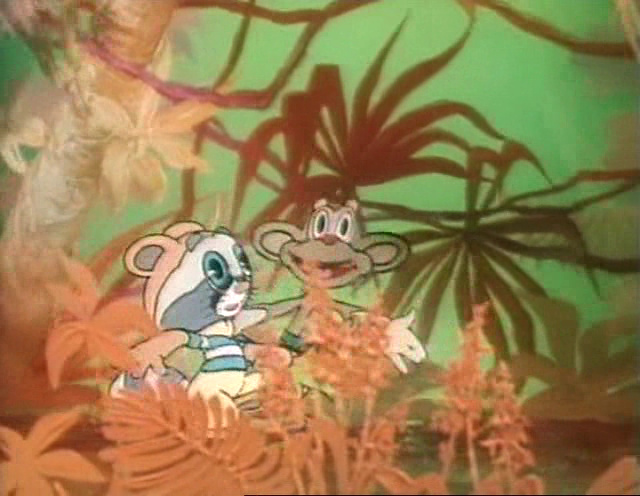 От улыбки хмурый день светлей От улыбки в небе радуга проснется Поделись улыбкою своей И она к тебе не раз еще вернется
И тогда наверняка вдруг запляшут облака
 И кузнечик запиликает на скрипке 
С голубого ручейка начинается река 
Ну а дружба начинается с улыбки
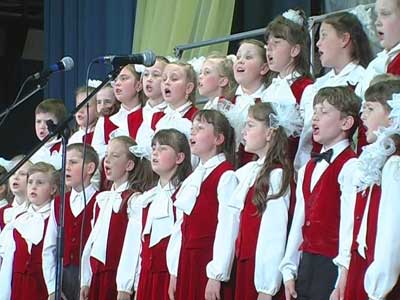 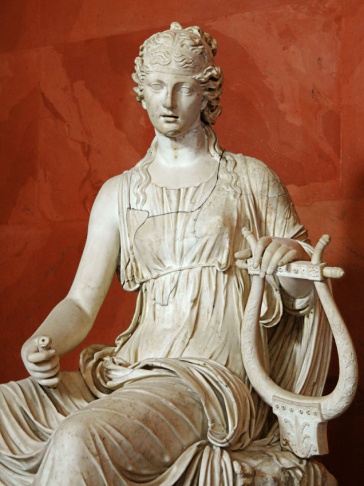 ХОР
ХОРОВОД
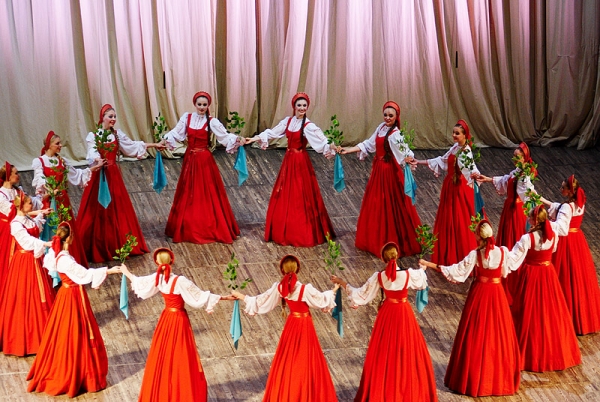 Что общего между хороводом и хором?
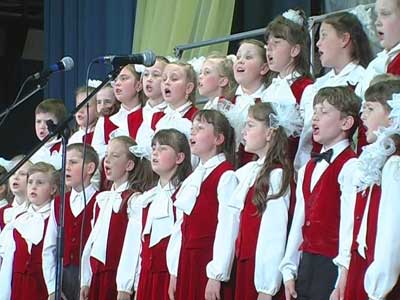 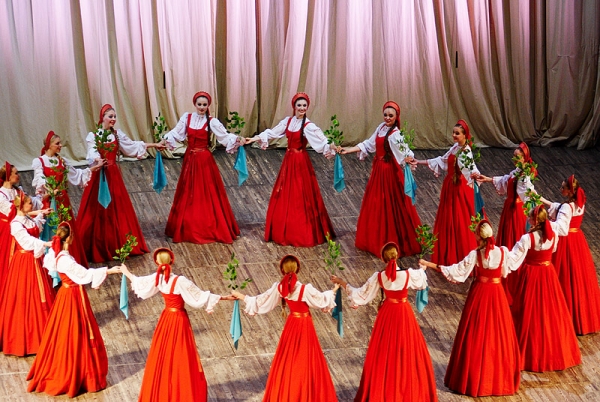 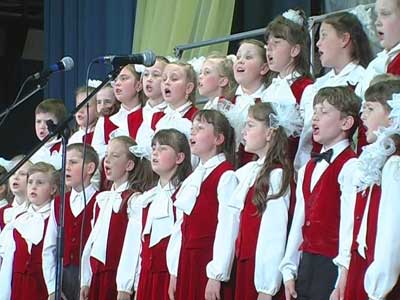 ХОР – много певцов; ВОД (водить) – танцевать. Вот и получается, что ХОРОВОД – песня-танец.
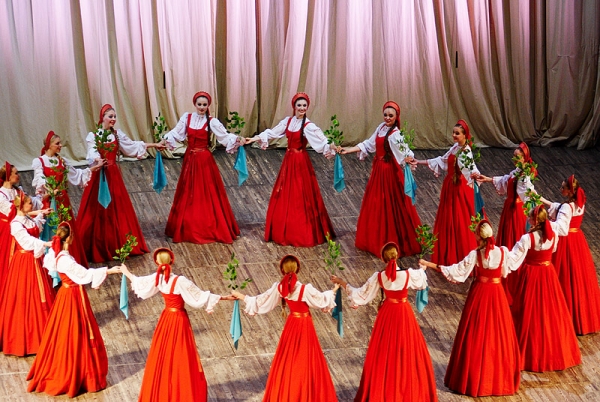 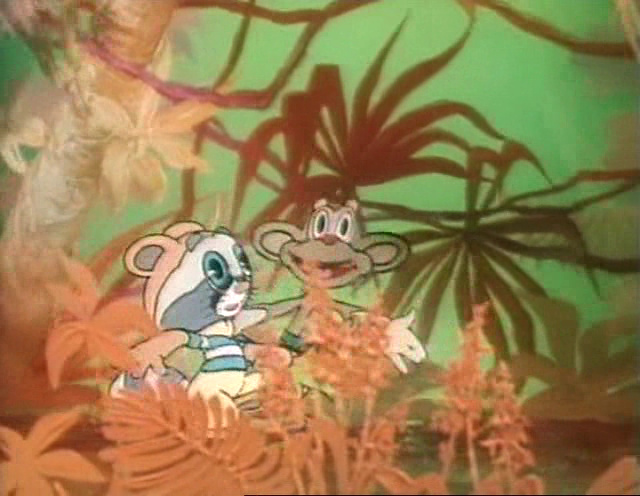 От улыбки хмурый день светлей От улыбки в небе радуга проснется Поделись улыбкою своей И она к тебе не раз еще вернется
И тогда наверняка вдруг запляшут облака
 И кузнечик запиликает на скрипке 
С голубого ручейка начинается река 
Ну а дружба начинается с улыбки
Сиртакипопулярный греческий танец, символ Греции
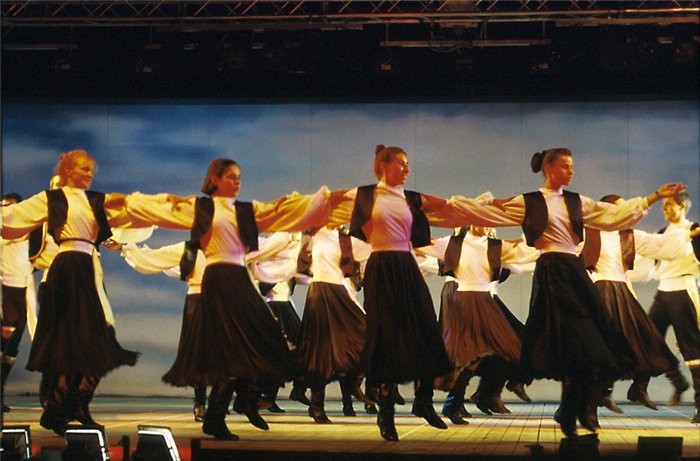 Как изменялась музыка сиртаки?
Хора и Сырбамолдавская хороводная пляска с пением
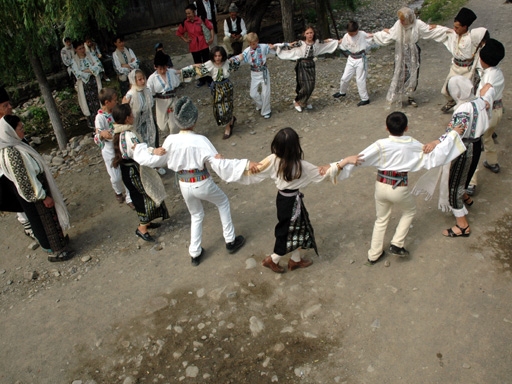 Молдавский национальный костюм
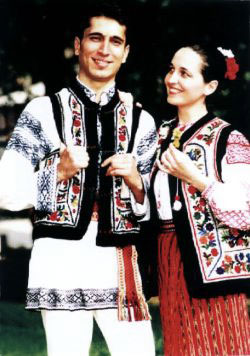 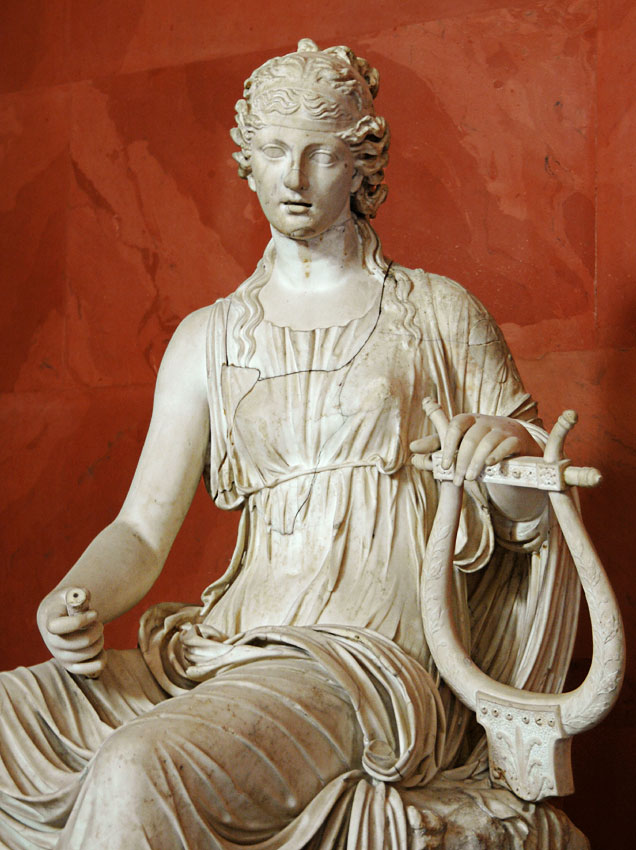 Спасибо за внимание!